デザイン実例集
5 図で説明する
BEFORE
ペースメーカーの種類
●AAIペースメーカー：心房に1本リードが入る。洞不全症候群でかつ、刺激
		　　　	　 伝導系に異常のない患者が対象。
●VVIペースメーカー：心室に1本リードが入る。徐脈がまれにしか発生しない
		　　　      場合や、心房細動に合併した徐脈（房室ブロック）に適応。
●VDDペースメーカー：心室に１本リードが入る。心室と心房の活動を感知する。
		　　　       洞結節の機能が正常な房室ブロックの患者が適応。
●DDDペースメーカー：心房と心室にそれぞれリードが入る。ほとんどすべての
		　　　       徐脈に対応できるが、リードを２本入れる必要がある。
AFTER
ペースメーカーの種類
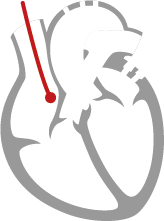 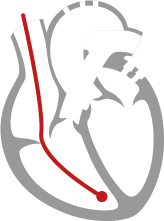 AAI
VVI
心房に一本リードが入る。
心室に一本リードが入る。
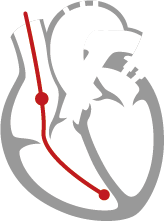 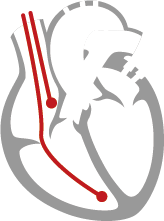 VDD
DDD
心室と心房に1本リードが
入る。心室と心房の活動を
感知する
心房と心室のそれぞれに
リードが入る
ペースメーカーの種類
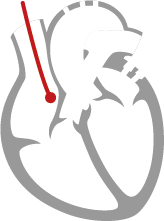 AAI
洞不全症候群でかつ、刺劇伝導系に
異常のない患者が対象

最近では心房ペーシングのみのAAI
はあまり選択されない